Girly Door Decs: 
pink, orange, yellow & rhinestones
Submitted by Ashley SroufeSenior Resident Assistant at Xavier University Cincinnati, Ohio
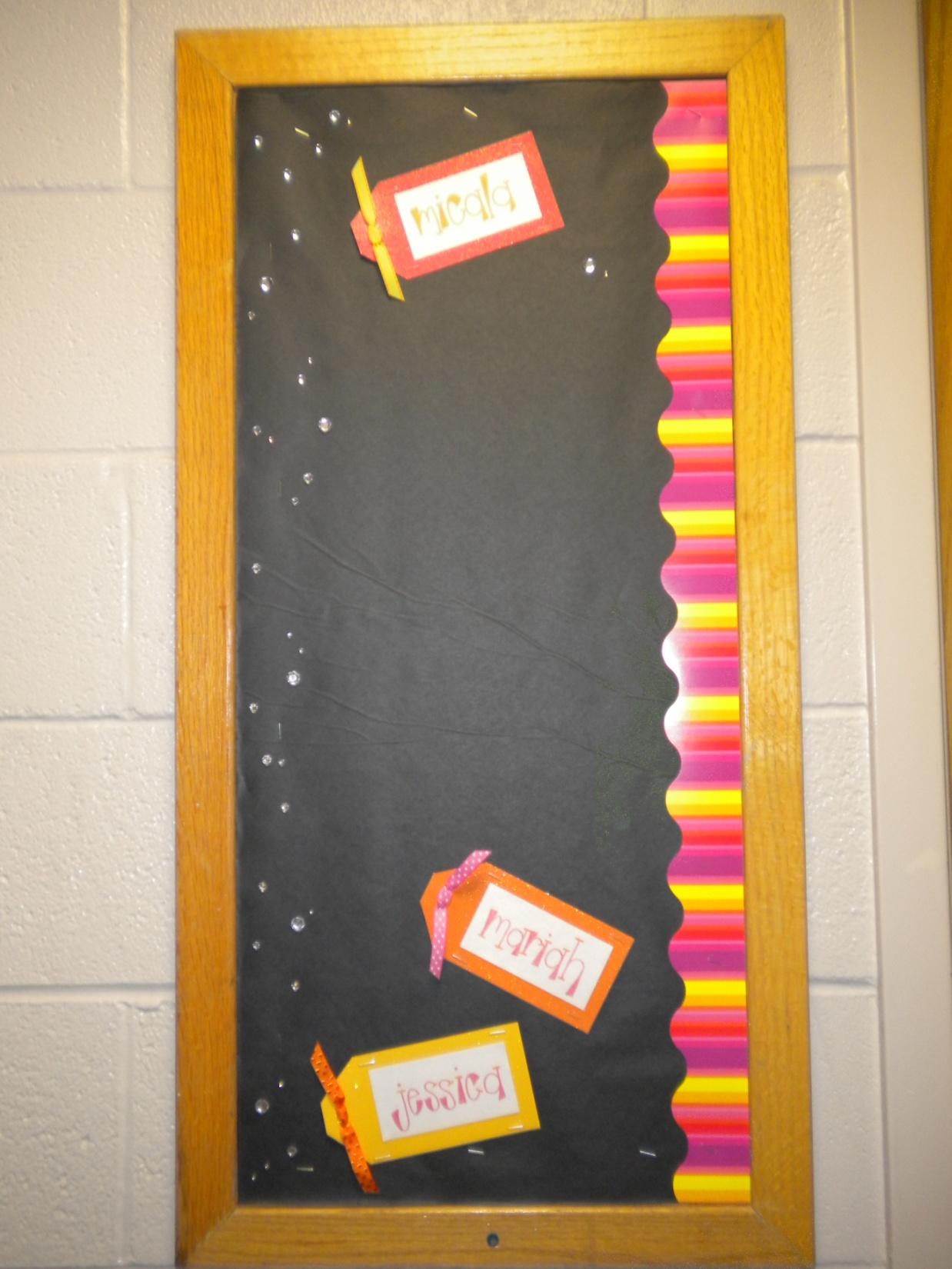 MATERIALS NEEDED:sparkly paper
stick on rhinestones
colorful sharpies.5” ribbon
border
(all purchased at Michael’s craft store)